Урок з історії України 
7 клас
Кревська унія
Тема: Кревська унія 1385р. та українські території. Опір руських князів політиці централізації та його наслідки.

   Мета: Визначити причини та умови укладення Кревської унії 1385р., її наслідки, причини опору руських князів політиці централізації, вдосконалювати вміння працювати з історичною картою, аналізувати, порівнювати, робити висновки з теми, виховувати історичне мислення, інтерес до історії України, толерантне ставлення до політичних діячів минулого.

   Очікувані результати:
Після уроку учні зможуть:
- показувати на карті території українських земель, що увійшли до складу - великого князівства Литовського та Королівства Польського;
- визначати причини, умови та наслідки Кревської унії;
- визначати причини опору руських князів політиці централізації та його наслідки;
висловлювати власне ставлення до діяльності князів литовських династій, причетних до історії українських земель;

   Тип уроку: урок вивчення нового матеріалу.
Хід  уроку



    І. Організаційний  момент

        Психологічна настанова «До успіху».
ІІ. Актуалізація опорних знань учнів

   2.1. Повторення вивченої теми (робота з історичними джерелами)
   2.2. Написання графічного диктанту
Відповіді на питання до графічного диктанту
1. Литовське князівство виникло в XIII ст.? (  )

2. Засновником Литовського князівства вважається князь Гедимін? (  )
3. Процес приєднання політично роз'єднаних і залежних від Золотої Орди земель Русі до Великого князівства Литовського розпочав князь Свидригайло? (  )  

4. Після смерті Гедиміна великим князем став його син Ольгерд? (  )

5. Ольгерд правив державою разом з братом князем 
Кейстутом? (  )
 
6. Ольгерд зосередився на західному напрямі зовнішньої політики, а Кейстут – на східному напрямі? (  )
7. Більшість українських земель  Литва приєднала в XIV ст. за князя Ольгерда? (  )

8. Литовське військо перемогло ординців поблизу р. Сині Води в 1362р.? (  )

9. Хан Тохтамиш не поступився територією Київщини, Переяславщини, Поділля та частиною Чернігово-Сіверщини на користь Великого князівства Литовського? (  )

10. Удільним київським князем з литовської правлячої династії Ольгердовичів став Любарт? (  )

11. Столицею підвладних земель Любарт обрав м. Луцьк? (   )

12. Автономія – це здійснення державної влади або управління, що надається якійсь частині території країни? (  )
III. Мотивація навчальної діяльності


   Проблемне запитання

   Наприкінці XIVст. Литва отримала від ослабленої Польщі пропозицію: шляхом династичного шлюбу польської королеви Ядвіги та литовського князя Ягайла об’єднати сили двох держав. У 1385р. було укладено Кревську унію, метою якої була інкорпорація (входження) ВКЛ до складу Польської держави.

   Як ви вважаєте, Кревська унія була позитивним чи негативним явищем в історії України?
IV. Вивчення нового матеріалу
                                  


План


Причини , умови та наслідки укладення Кревської унії.

2. Опір руських князів політиці централізації та його наслідки.

3. Приєднання українських територій Угорським королівством, Молдавським та Московським князівствами.
Унія – союз, об’єднання двох держав
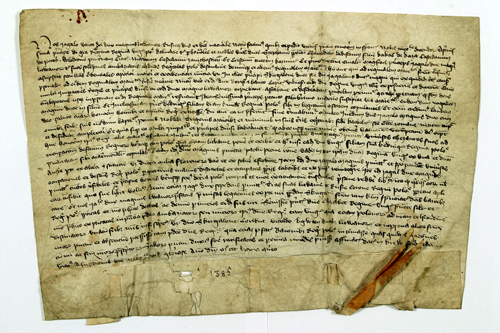 Документ, що був підписаний в Креві 1385 року
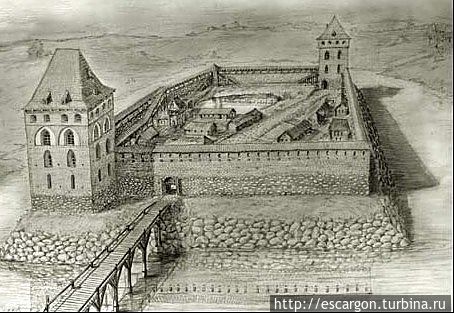 Кревський замок — місце підписання унії
Таблиця « Кревська унія 1385 року»
Робота з картою

1. Як змінилися кордони українських земель після Кревської унії?
Польсько-литовська держава, 1387 рік
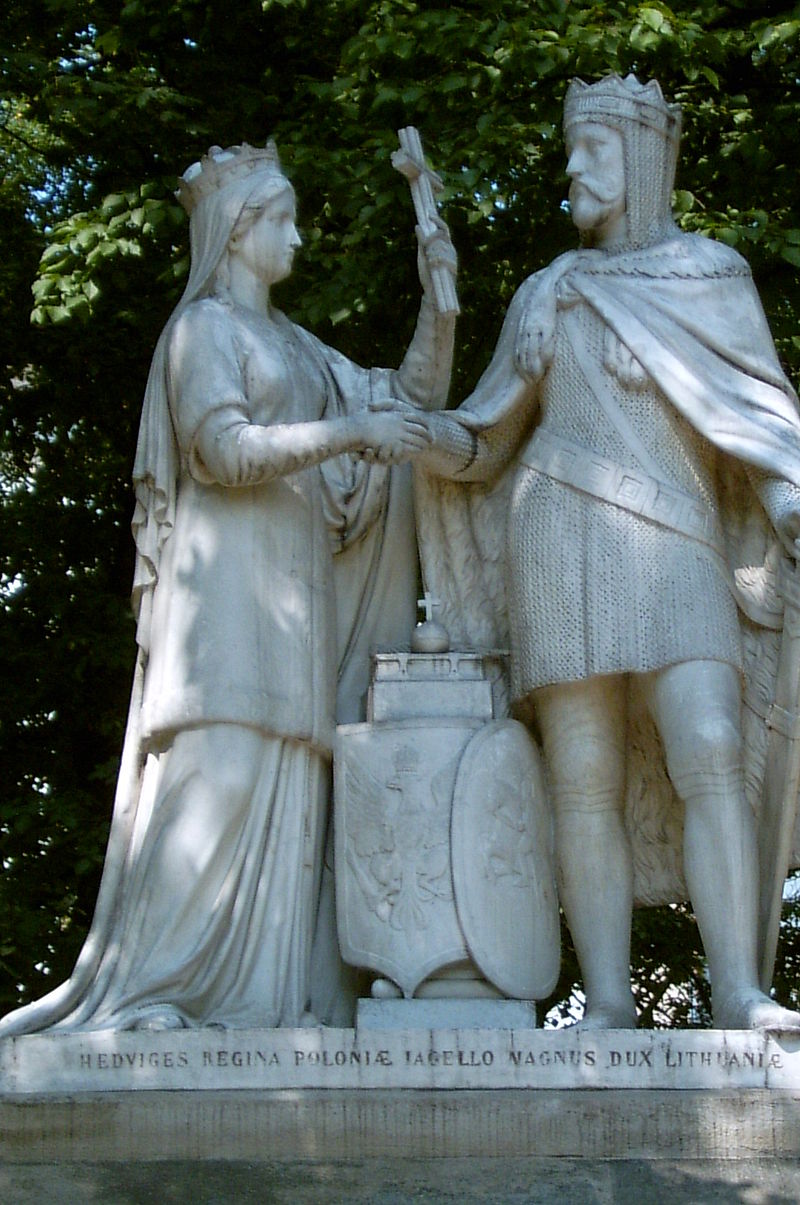 Пам’ятник Ядвізі та Ягайлу у Кракові
V. Закріплення нового матеріалу

     1. Назвіть держави, у складі яких опинились українські землі у XIV – XVст.?
     2. Як це вплинуло на становище українських земель?
VI. Підсумок уроку
   Підбиття підсумку у формі гри « Я – редактор журналу « Знання»

 

ЖУРНАЛ « ЗНАННЯ»

На сьогоднішньому уроці

я дізнався/дізналась                                        мені сподобалось
Домашнє завдання:

Опрацювати  §23(п. 2 – 3)
Підготувати невеликий твір на тему: «Діяльність литовських князів з династії Гедиміновичів на українських землях»
Дякую за увагу!